GMO Crops
By: Kaitlyn, Margaret & Victoria
GMO’s
It is when one organisms gene is transferred to another.
Also called “transgenic” for transfer of genes
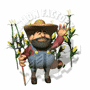 How Is It Produced?
Genetic Technology
Example:  Cut and Paste Method With the gene gun
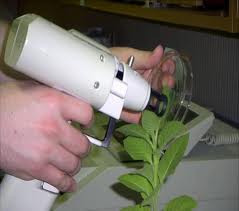 Gene Gun
It is a device for transforming cells with foreign DNA that works by propelling small metal spheres covered with  DNA molecules into living cells.
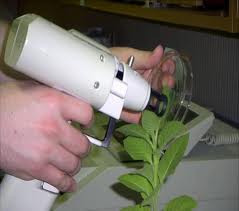 How it is relevant to one’s life…
It has been estimated that 70% of the processed
   foods in the US contains at least one genetically 
   modified ingredient 
The manufactures could do this to:
- Make the food seem fresher
-Withstand poor weather
-Improve Flavor
-Resistance to insects
-Increasing the Per acre yield
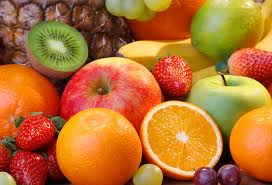 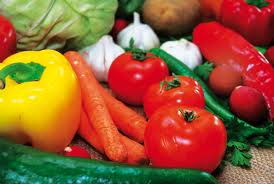 Advantages
Disadvantages
To produce higher quality crops
 To produce more crops
 To withstand poor weather
To cure diseases (Vaccination Banana, in the future)
They could be allergenic 
 Crossbreeding with wild populations (Scientists don’t know what could happen)
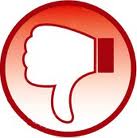 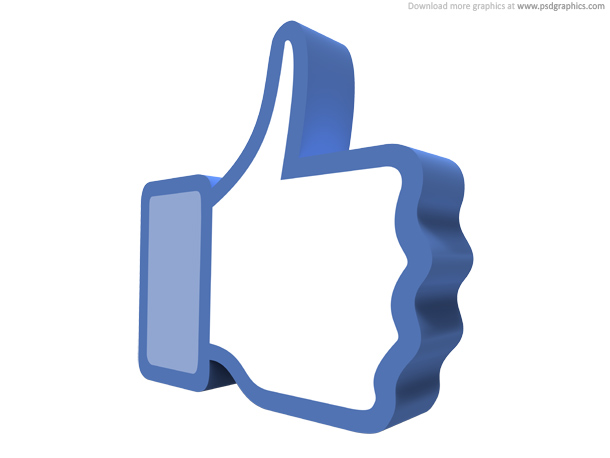 Golden Rice
3 genes were implanted into the rice.  2 was from daffodils and 1 was from a bacterium.  These 3 genes gave the rice its golden color.
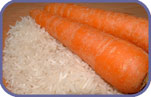 Long Lasting Tomatoes
These tomatoes are genetically modified to produce less of the substance that causes them to rot.  It remains firm and fresh for a long time.
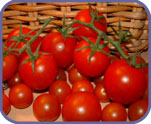 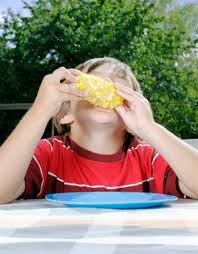 Insecticide Sweet Corn
Scientists have genetically modified sweet corn so it produces a poison which kills harmful insects.  This means that the farmer doesn’t have to spray the corn with insecticide.  The insect killing gene comes from the bacteria (Bacillus thuringiensis)This type of corn is also known as Bt-corn.
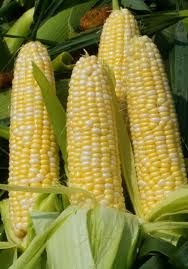 www.bionetonline.org/English/content/ff_cont3.htm
http://learn.genetics.utah.edu/archive/gmfoods/
http://www.bt.ucsd.edu/
http://www.mnn.com/green-tech/research-innovations/photos/12-bizarre-examples-of-genetic-engineering/banana-vaccines 
http://wwww.biotech.iastate.edu/biotech_info_series/bio9.html